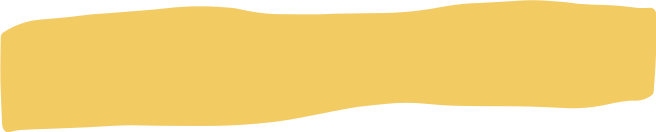 With Teacher Elida
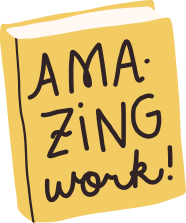 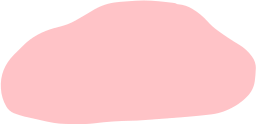 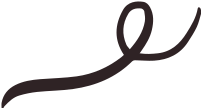 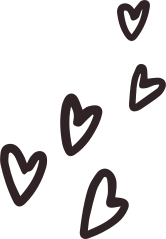 ENGLISH CLASS
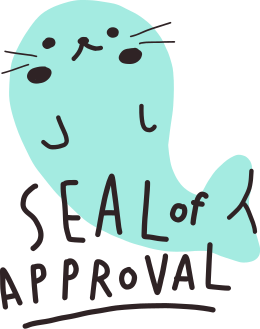 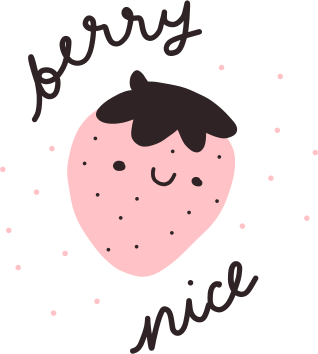 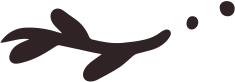 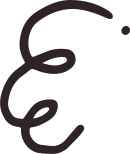 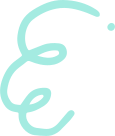 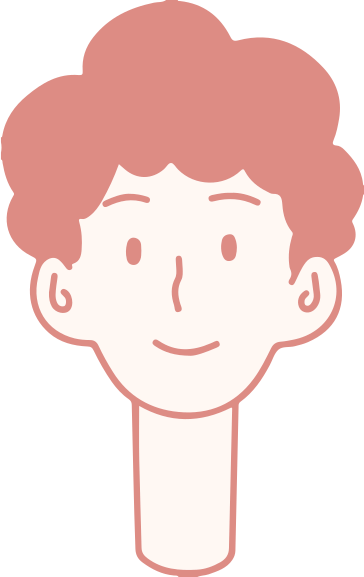 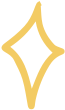 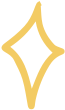 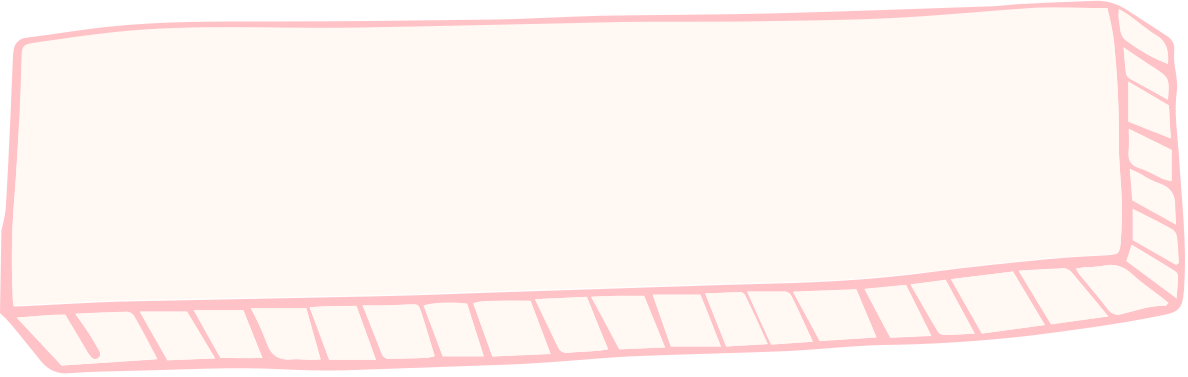 Welcome, students!
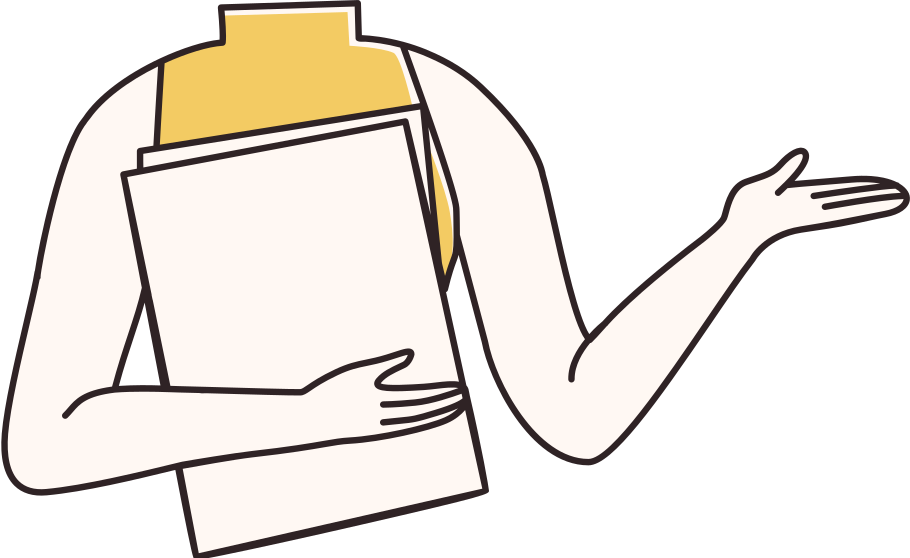 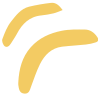 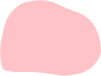 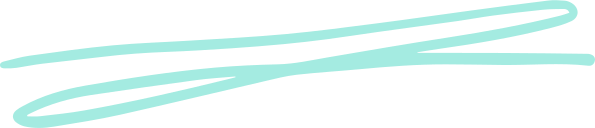 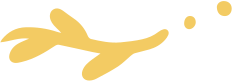 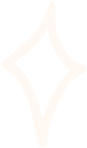 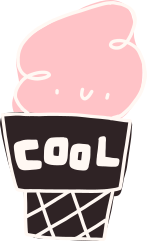 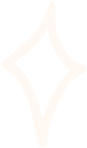 LESSON FOR THE DAY
REVISION
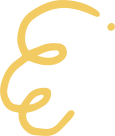 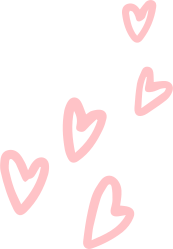 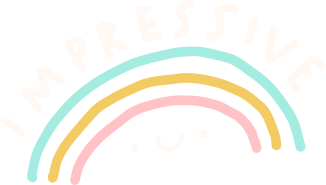 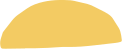 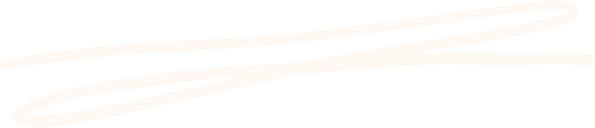 MACH VERBS TO COMPLETE THE SENTENCES
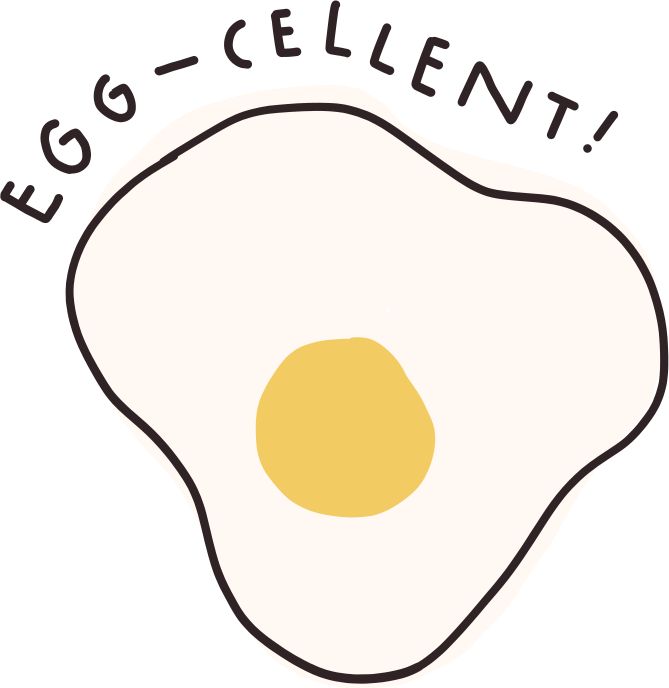 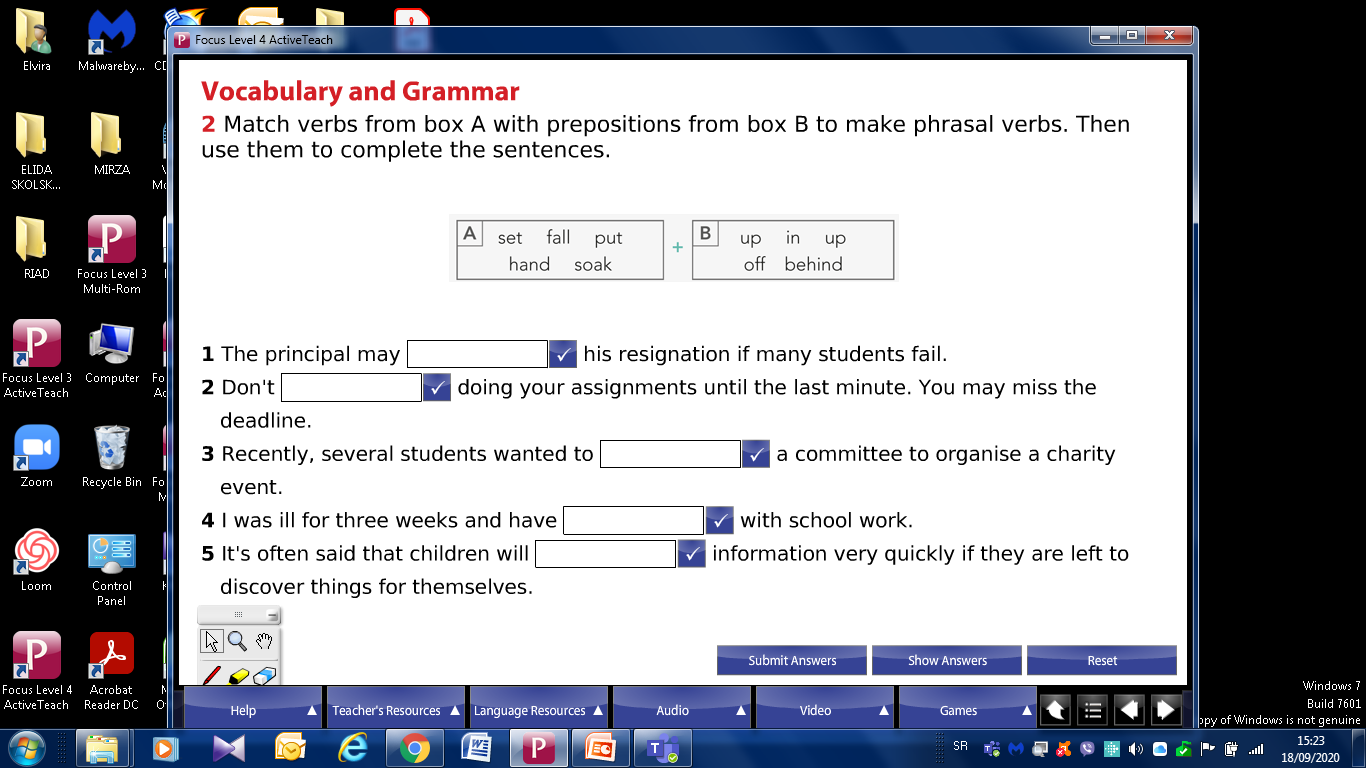 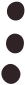 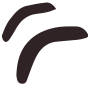 Complete the text with one word
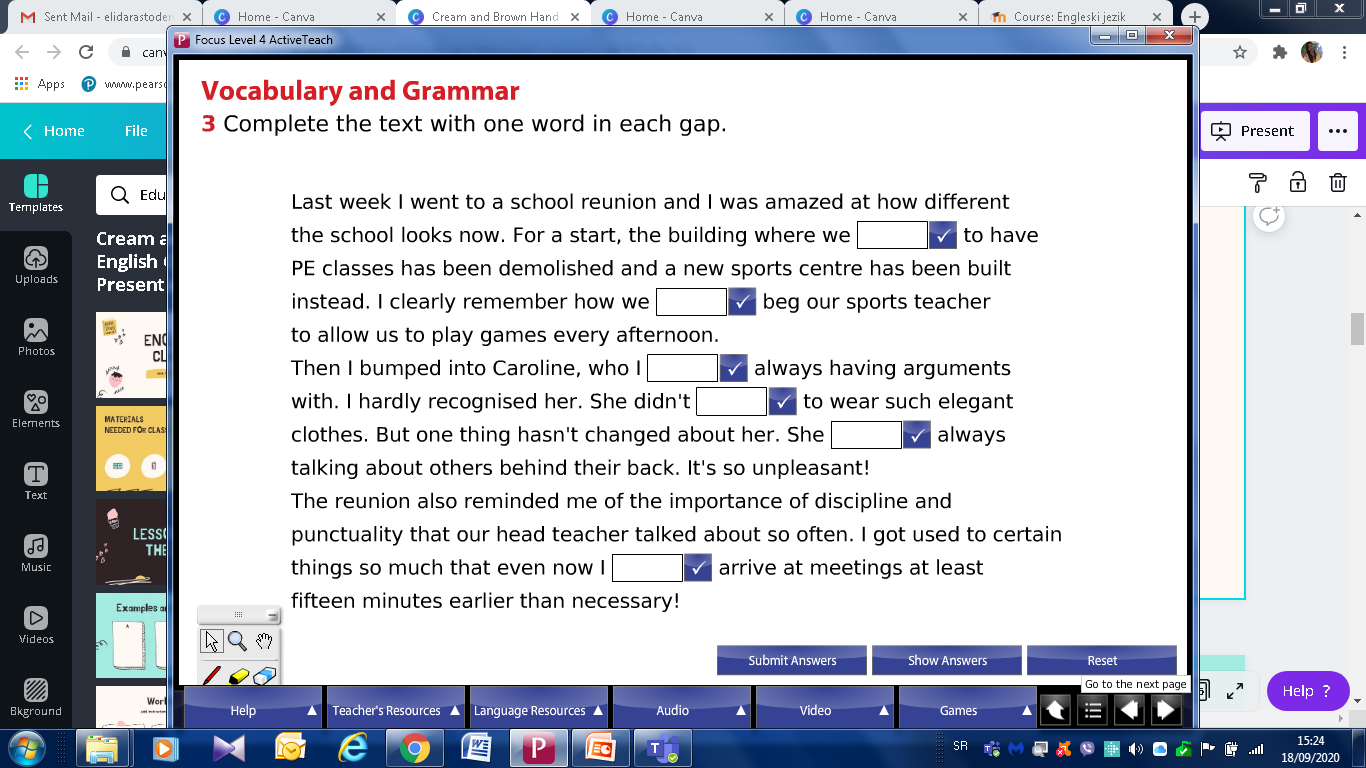 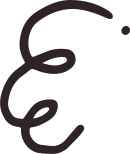 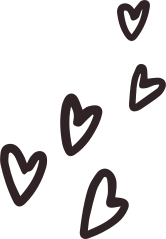 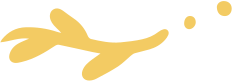 Complete the sentences with correct form of the  verbs in brackets
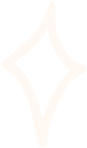 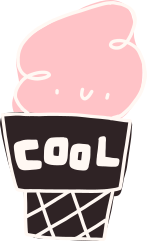 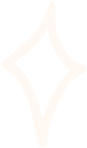 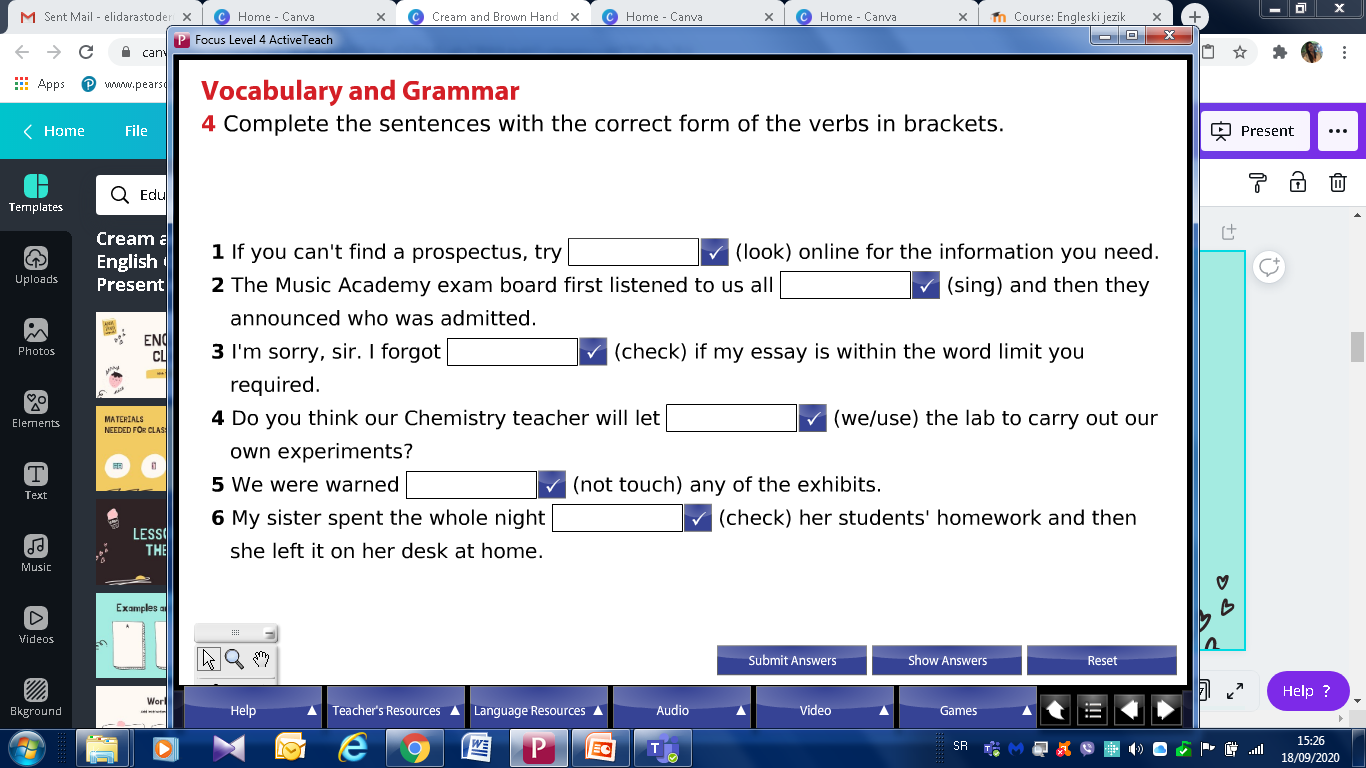 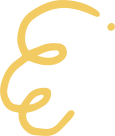 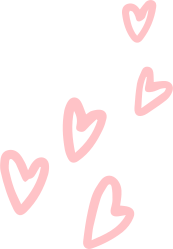 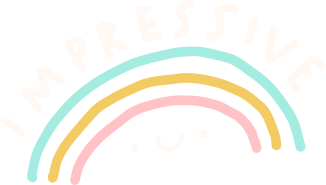 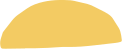 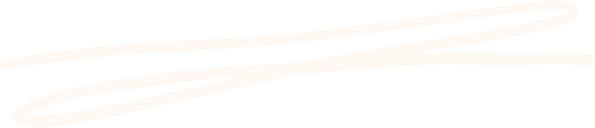 Complete the second sentence so that it has a similar meaning to the first, using the word in capitals.
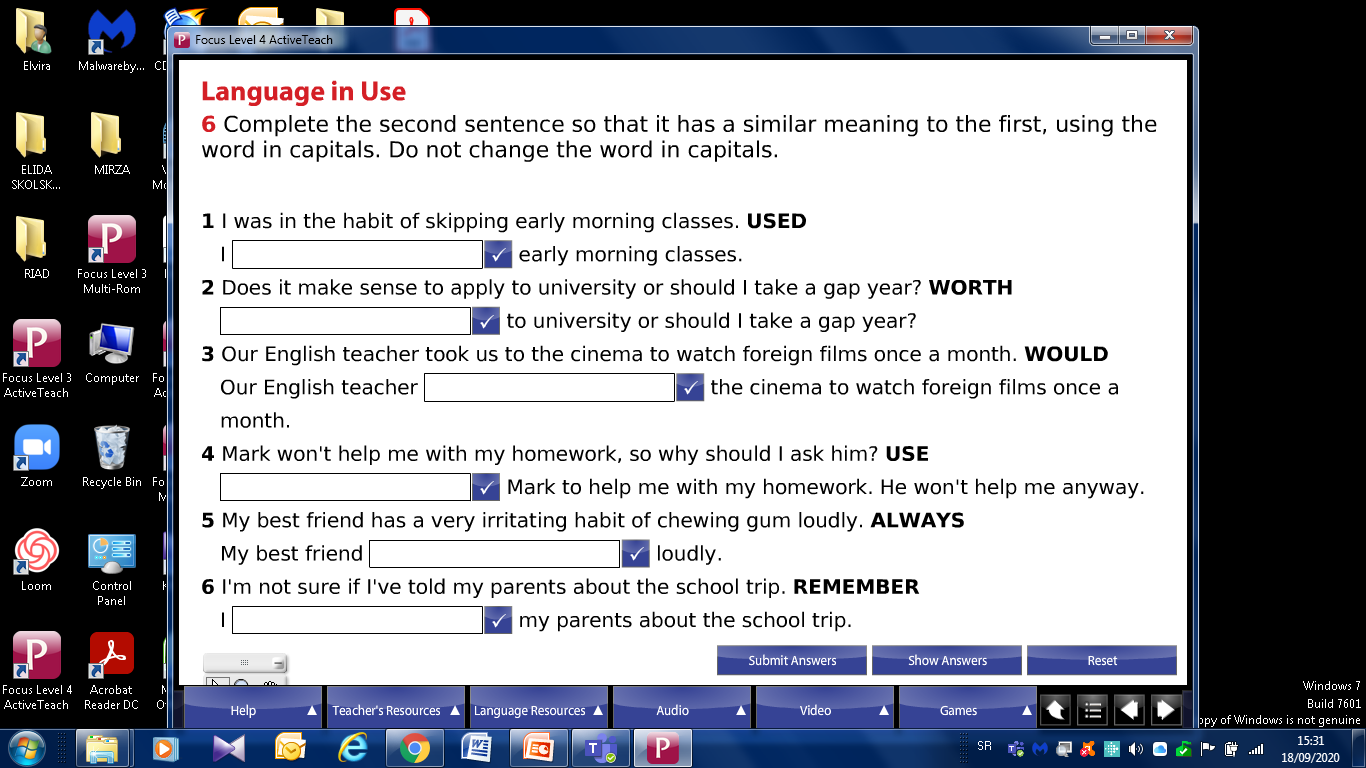 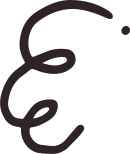 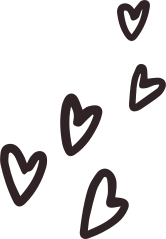 listen
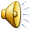 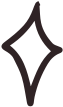 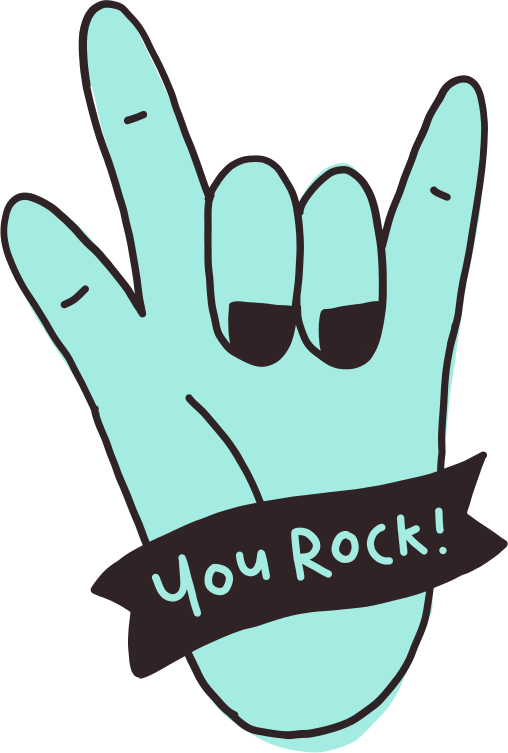 to four people talking about classes they attend . Chose from the list A-F what each speaker says
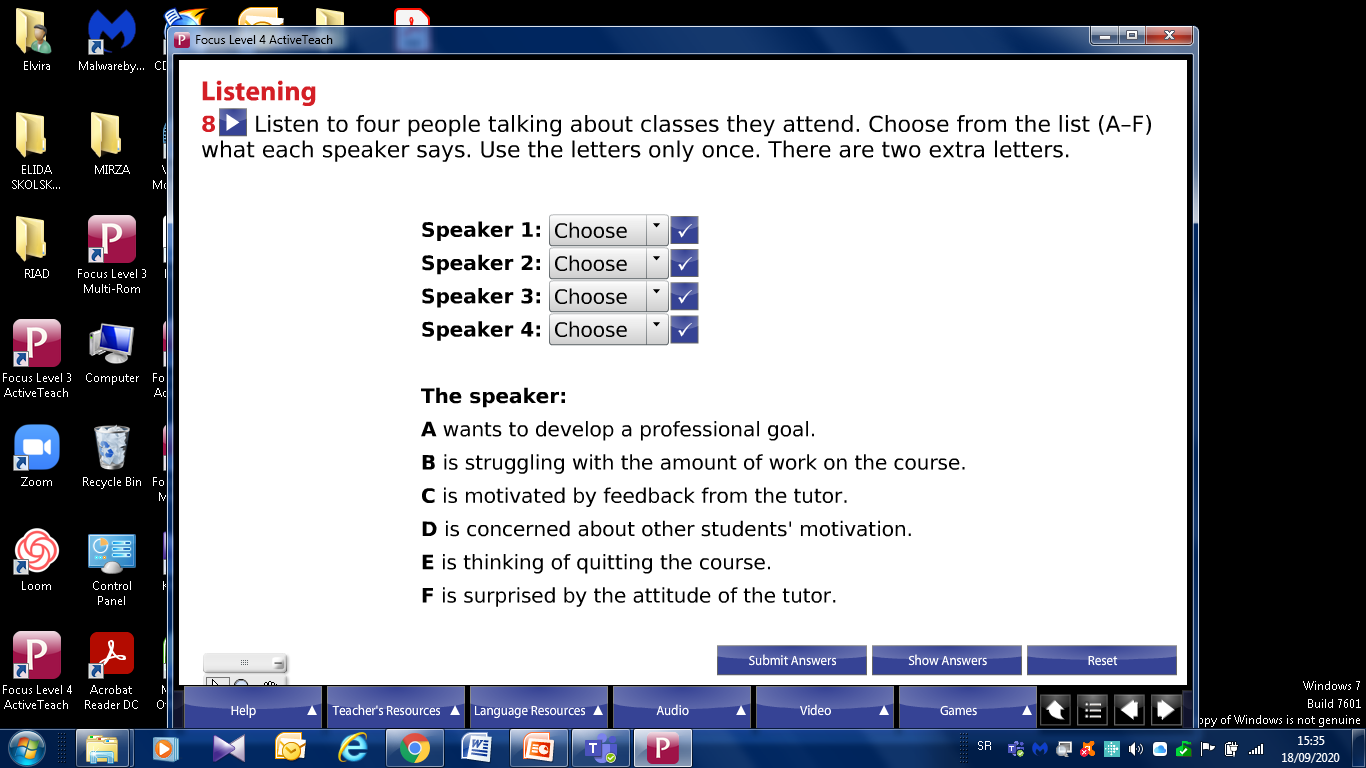 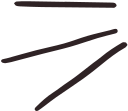 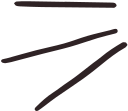 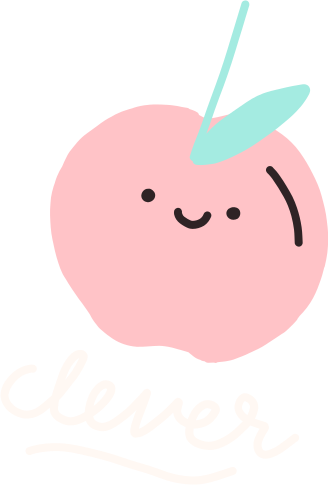 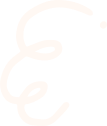 Writing task
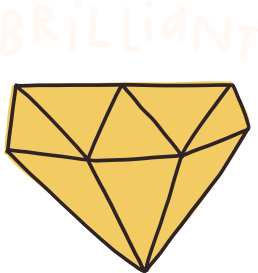 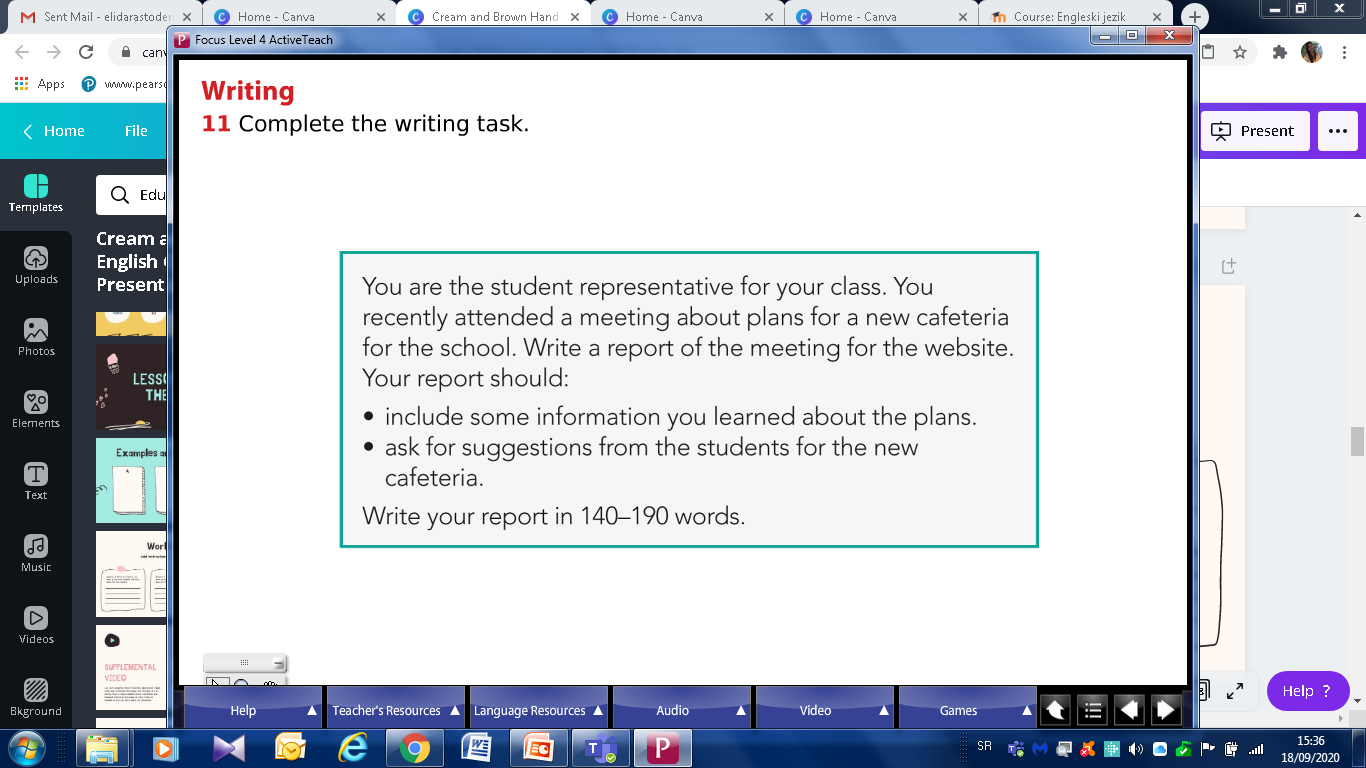 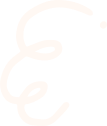 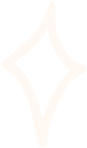 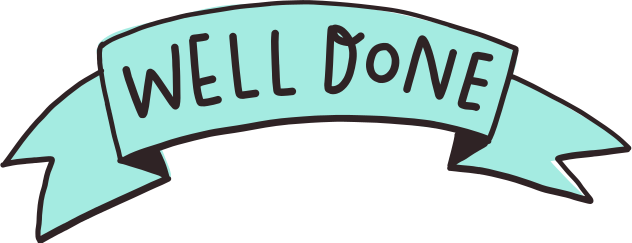 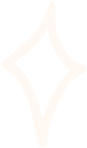 Thank YOu :)
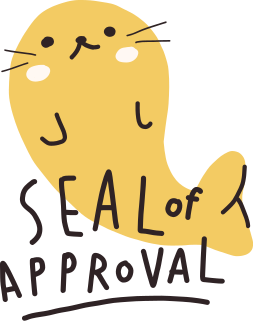 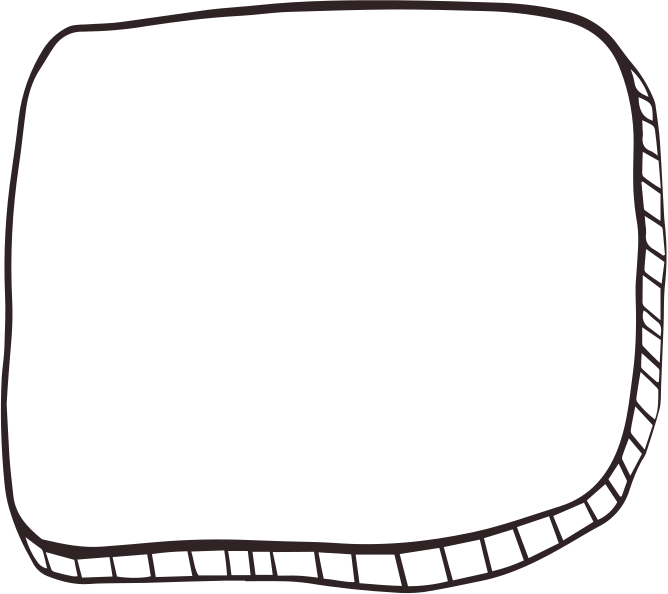 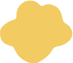 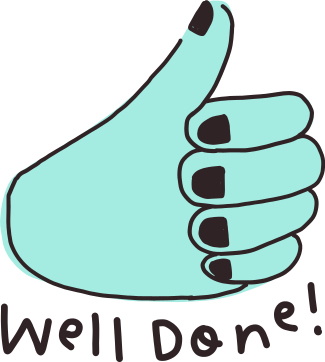 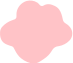 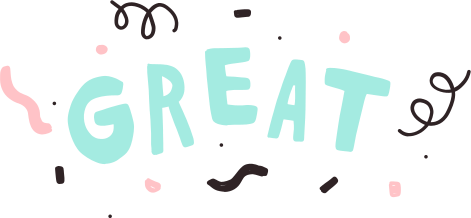 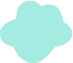